Recent progress of the 3D polarimeter
Yuting Wang
Jun 29, 2023
1
Model Explanation (W/O bending magnet)
y
x
y
Observer
x
z
2
Scattering Photon
Ek=120 GeV	L=60 m
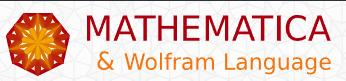 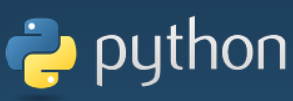 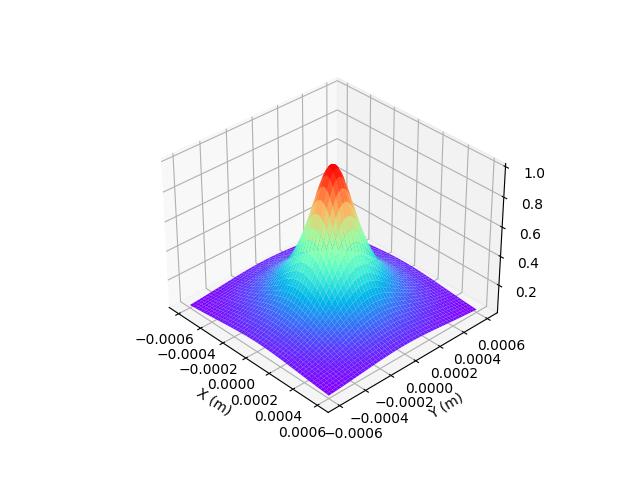 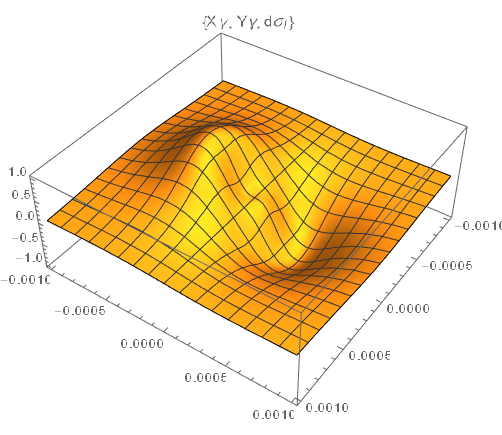 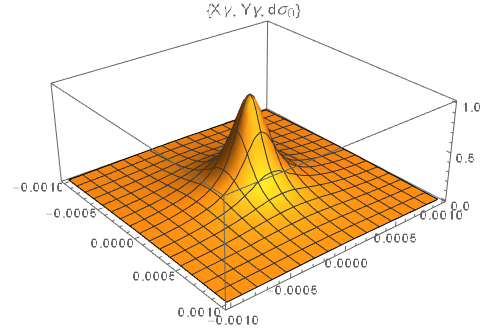 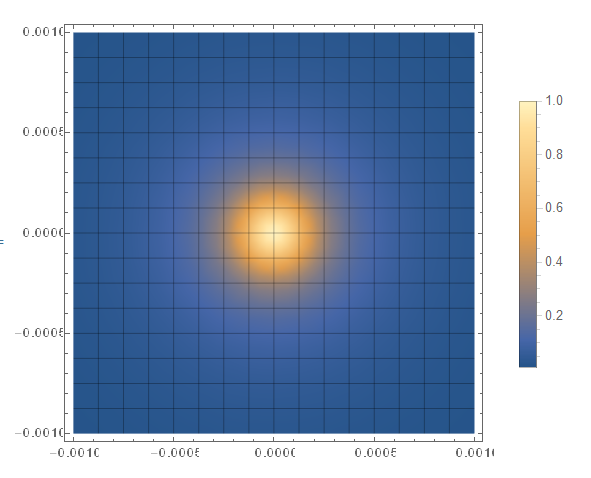 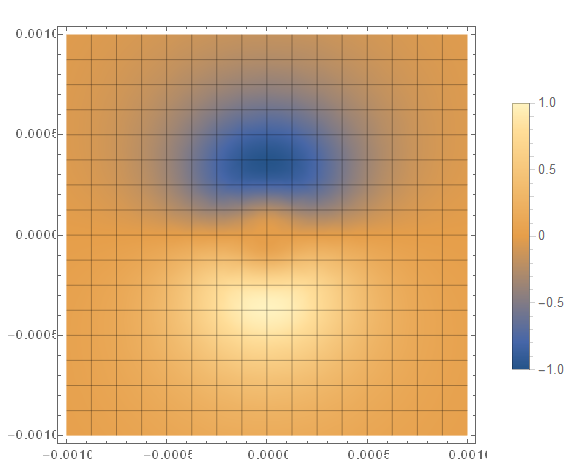 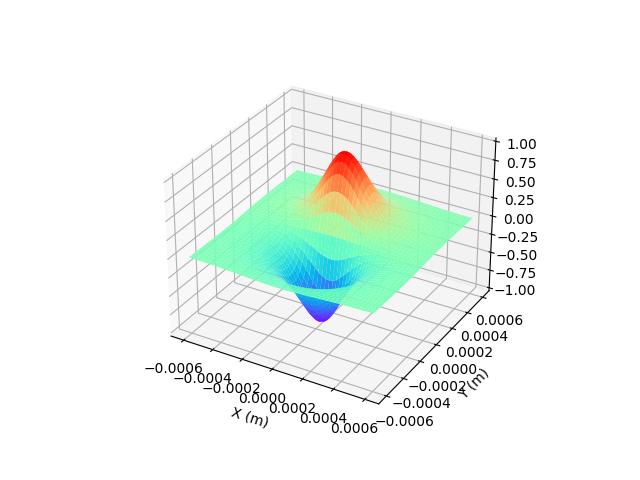 3
Model Explanation (With bending magnet)
y
x
z
y
Observer
x
Z’
4
Scattering Electron
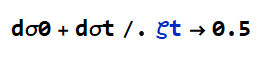 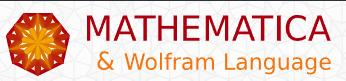 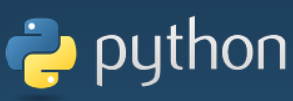 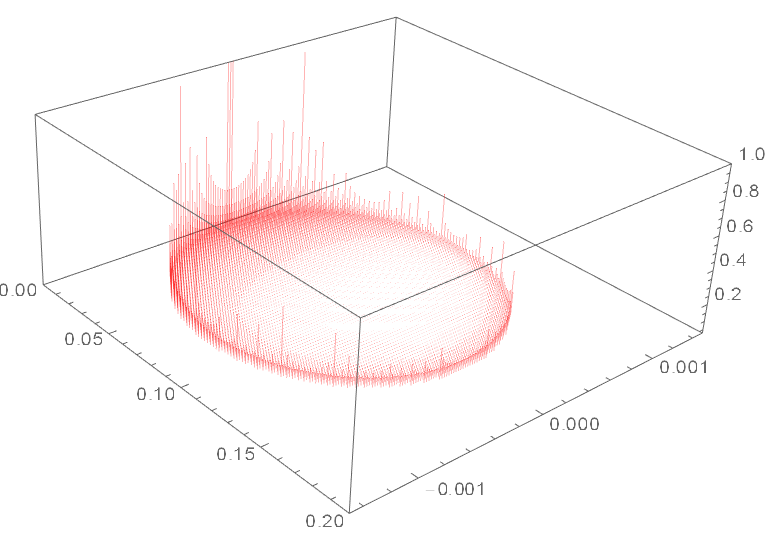 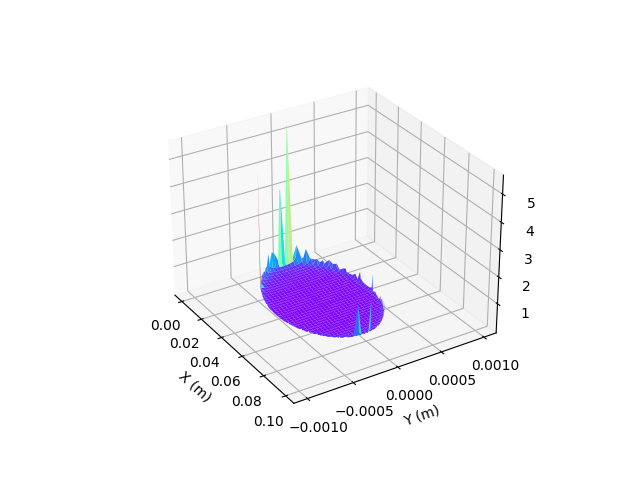 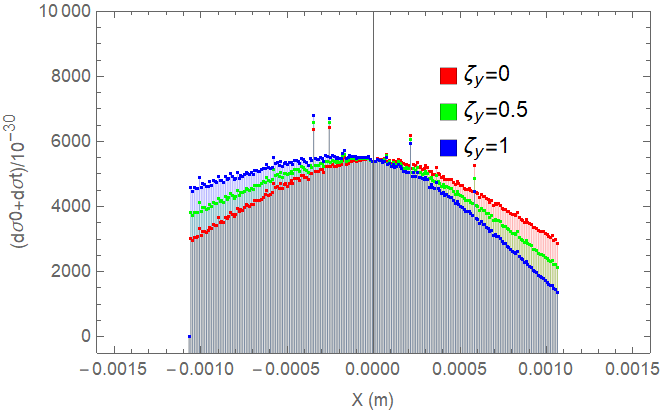 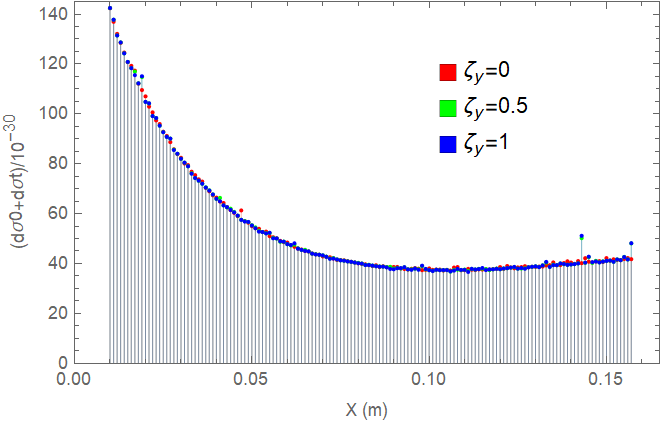 5
In order to change the coordinate variables into (x,y) plane, it’s necessary to calculate (u,) in form of (x,y). According to the relation between two coordinates, one-to-two mapping occurs, which may not physical in fact.

Possible solution:
Monte Carlo method
Find the new variables to analytically express coordinate transformation
6
Work flow of the Monte Carlo method
PDF: Build the distribution function from the cross section
(u,) : Generate (u,) according to PDF
(X,Y): Obtain (X,Y) according to the relation between two coordinates
Analysis
Substitute (x,y) into ICS cross section (in form of (x,y))
7
Backup
8
y
x
Observer
z
9